Take on the Challenge!
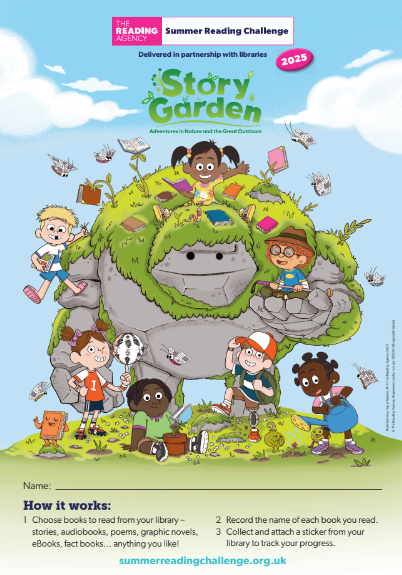 Go to your library this summer to sign up and get your Story Garden sticker booklet…

Read ANYTHING you like from Hertfordshire Libraries 

Collect stickers from your library and add them to the magical garden as you read more

Rewards for meeting your goal!
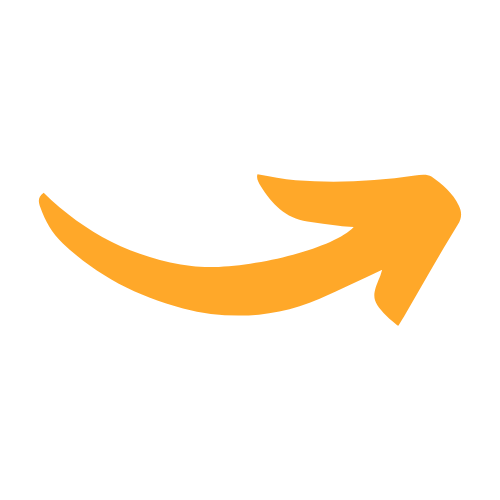 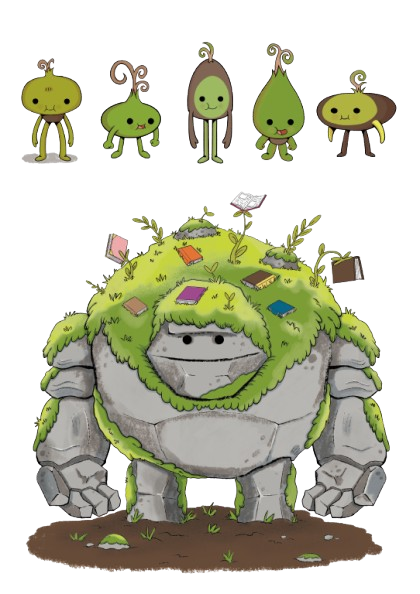 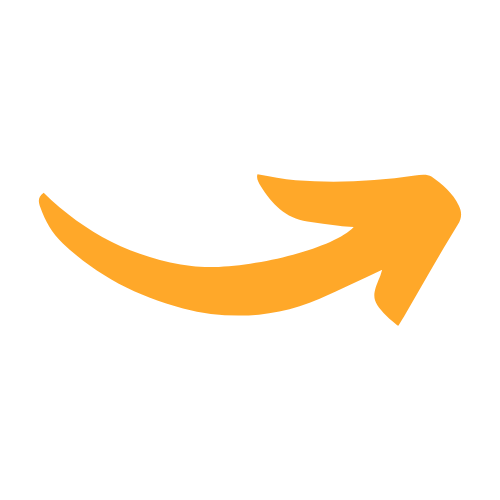 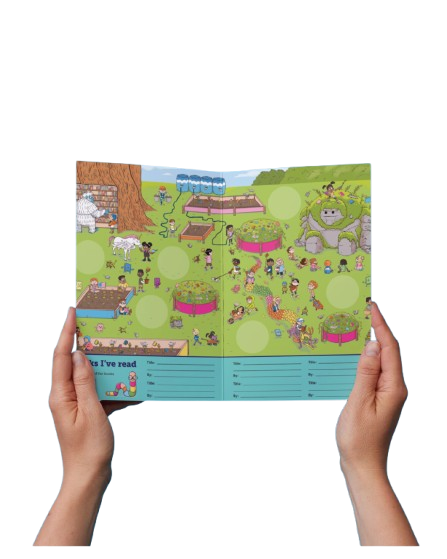 [Speaker Notes: You set your reading goal, choose anything you like to read (can be a book, comic, magazine, audiobook, eBook, fact book etc.) and collect rewards for your reading. You can sign up at any Hertfordshire Library or online and it’s FREE to take part. When you join the Summer Reading Challenge at the library, you’ll get your very own collector’s sticker booklet where you can record your reading and add your stickers.]
Magical Nature Theme
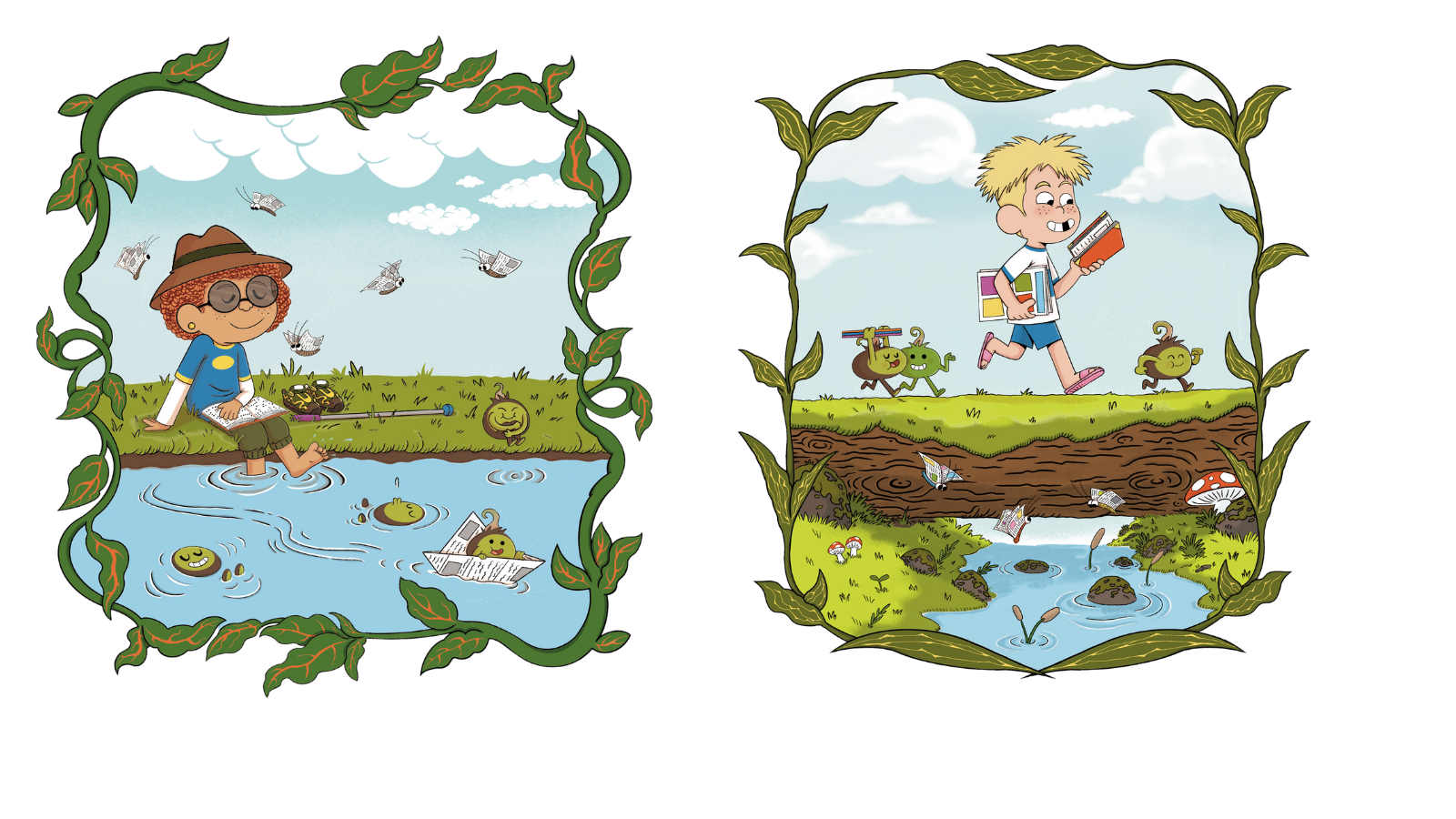 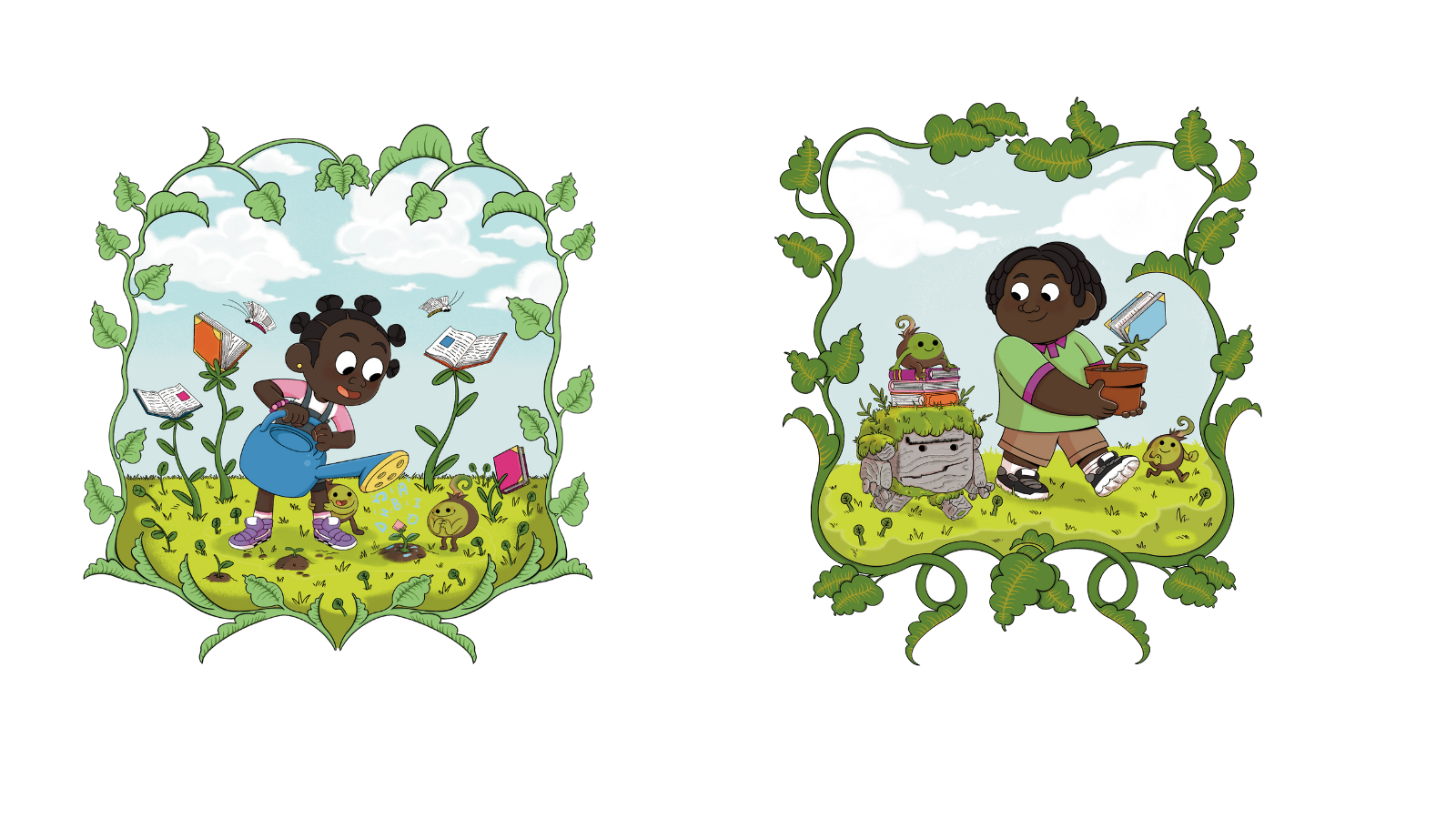 [Speaker Notes: This year’s Challenge is called Story Garden, and it’s all about nature, exploring the outdoors, exploring magical spaces, storytelling - and reading! Your library can help you find new books to enjoy, and we’ll be hosting lots of events and activities connected to nature and wildlife, that will be sure to inspire your next story adventure. 

Explore the magical connection between nature and reading with our Story Garden characters! You'll meet them inside your collector’s sticker booklet and spot amazing fantastical creatures and plants dotted around the garden – all illustrated by this year’s special guest award-winning illustrator, Dapo Adeola. Come along to your library for sign up day to collect your own sticker booklet and start reading!]
Complete the Challenge to be awarded your certificate of achievement 
& medal!
Why not challenge your friends to take part too and compare your favourite books?
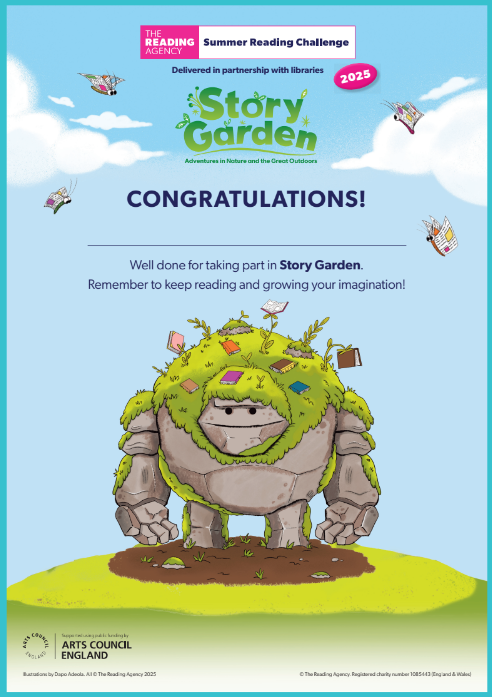 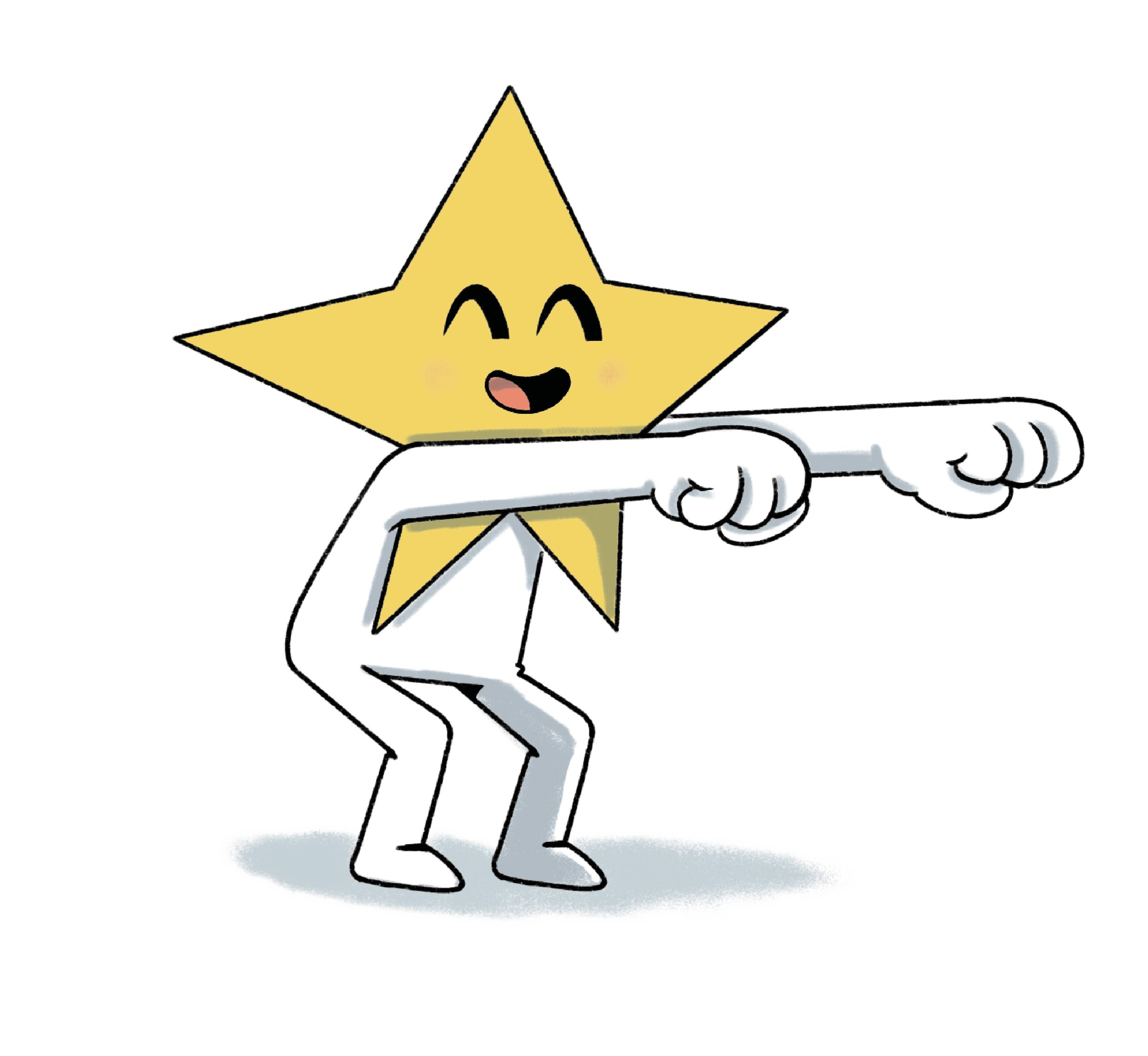 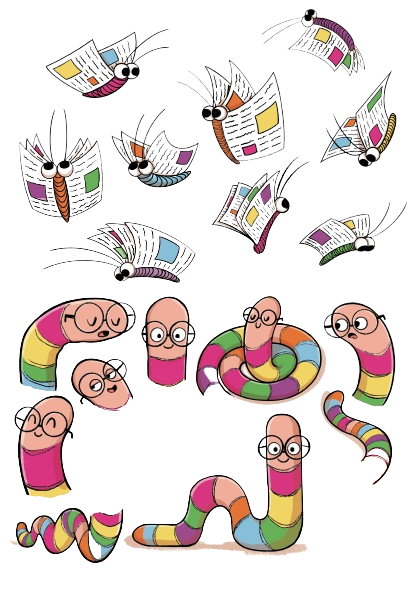 [Speaker Notes: Most library authorities will also give medals to children who complete the Challenge, but not all. Please check with your local library service. ​
Please feel free to talk about other incentives offered by your local library service. [Please ensure this slide reflects the rewards/incentives offered by your local library service in 2025]]
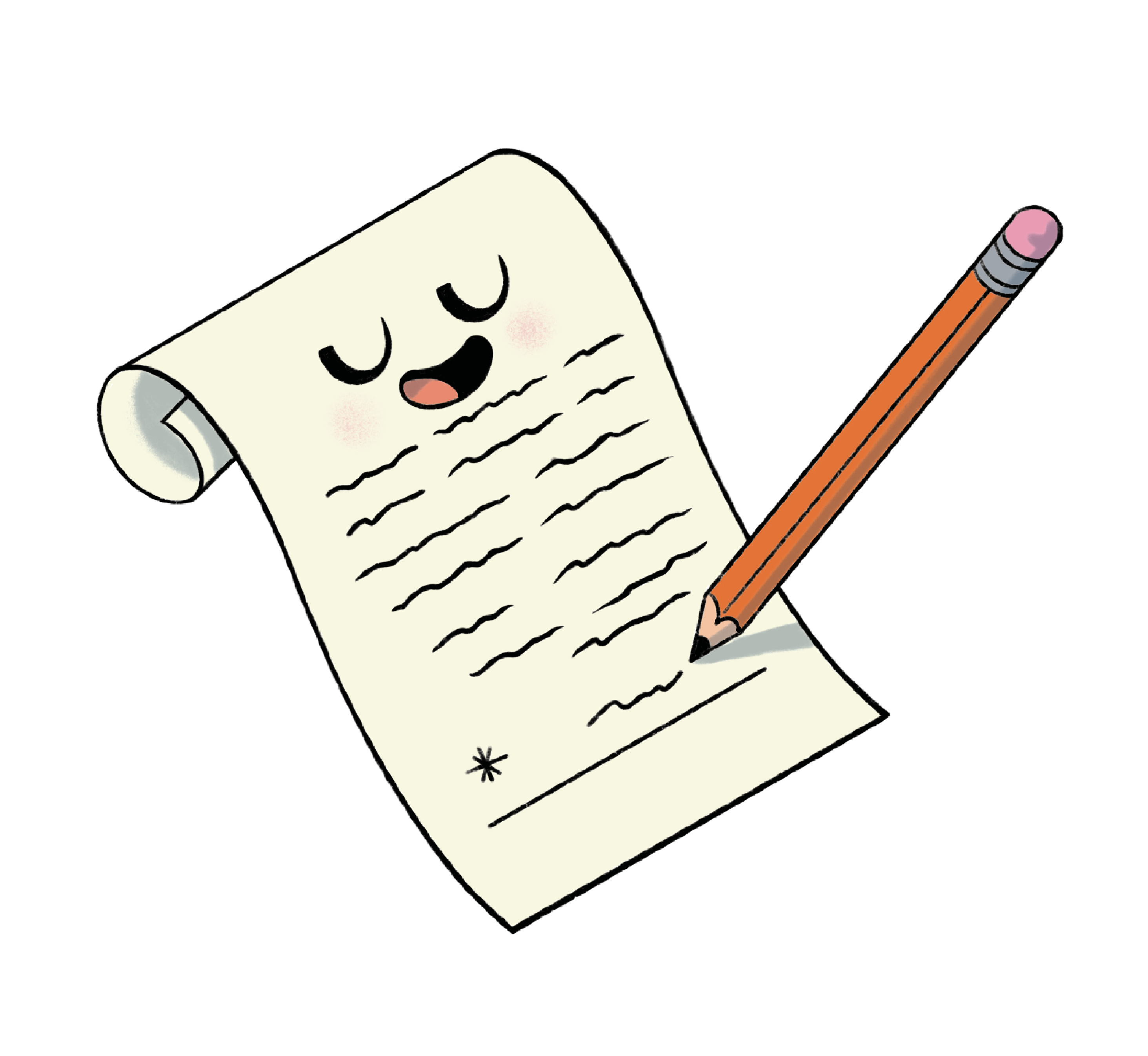 When does it start at Hertfordshire Libraries?
The Summer Reading Challenge launches on 
Saturday 5 July 
and finishes on
Saturday 6 September
(Sunday 7 September if your local library is open)
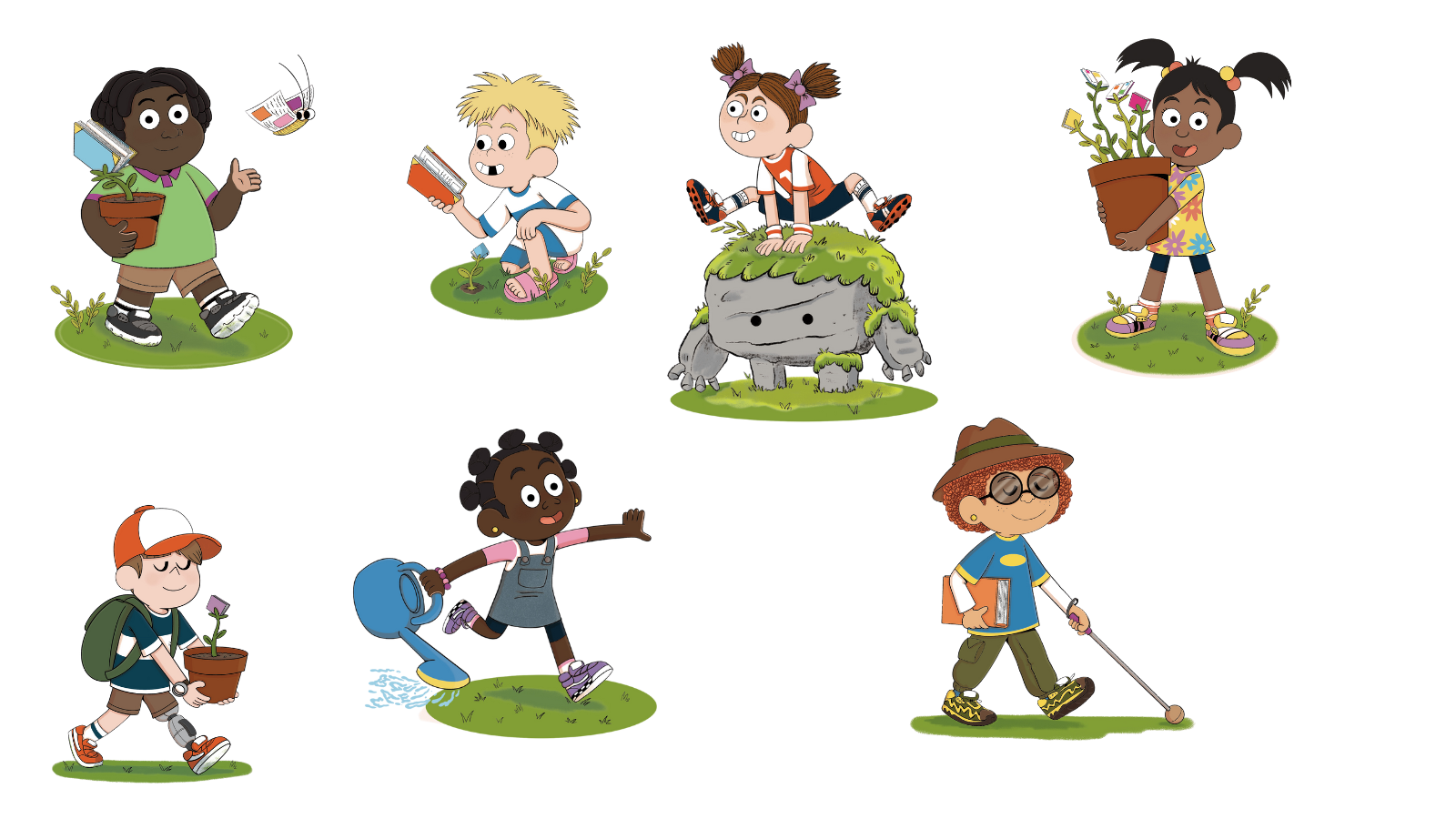 [Speaker Notes: [Please edit to reflect your local start/finish dates and include any information on launch events and summer activities]]
Fun events & activities coming up
Join us to celebrate the official launch of the 2025 Summer Reading Challenge!

Ware Library
Saturday 5 July 2025
10am – 3pm

We will be offering craft sessions such as Wild Weaving and Wool Wrapping, as well as a Story Garden themed Storytime, Virtual Reality demonstrations and much more!
Volunteering Opportunities
Help us spread the joy of reading!

Young people aged 14+ can volunteer at the library to support the Summer Reading Challenge. 

This can count towards the volunteering section of the Duke of Edinburgh’s Award!

Apply online on the Hertfordshire Libraries website.
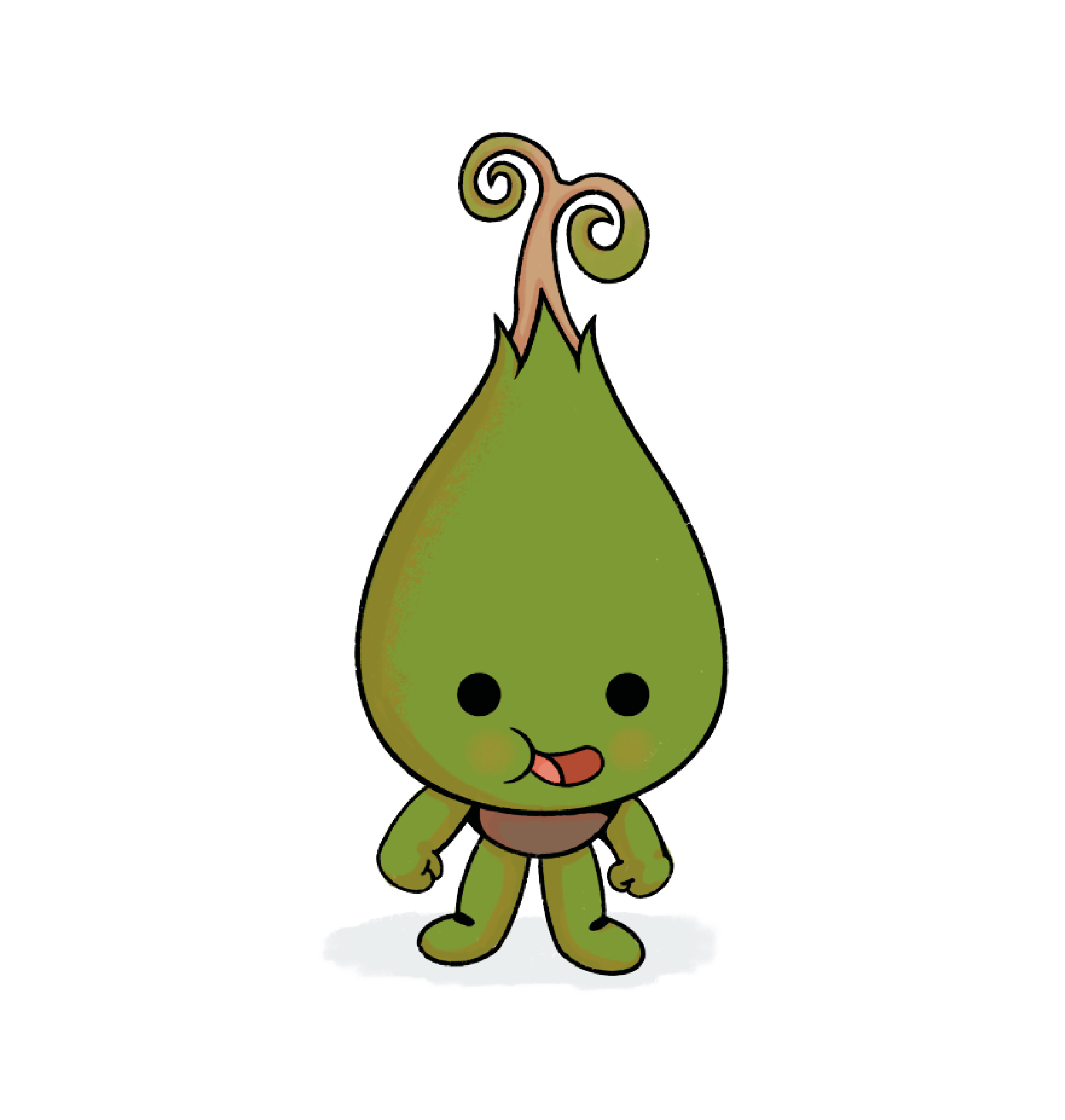 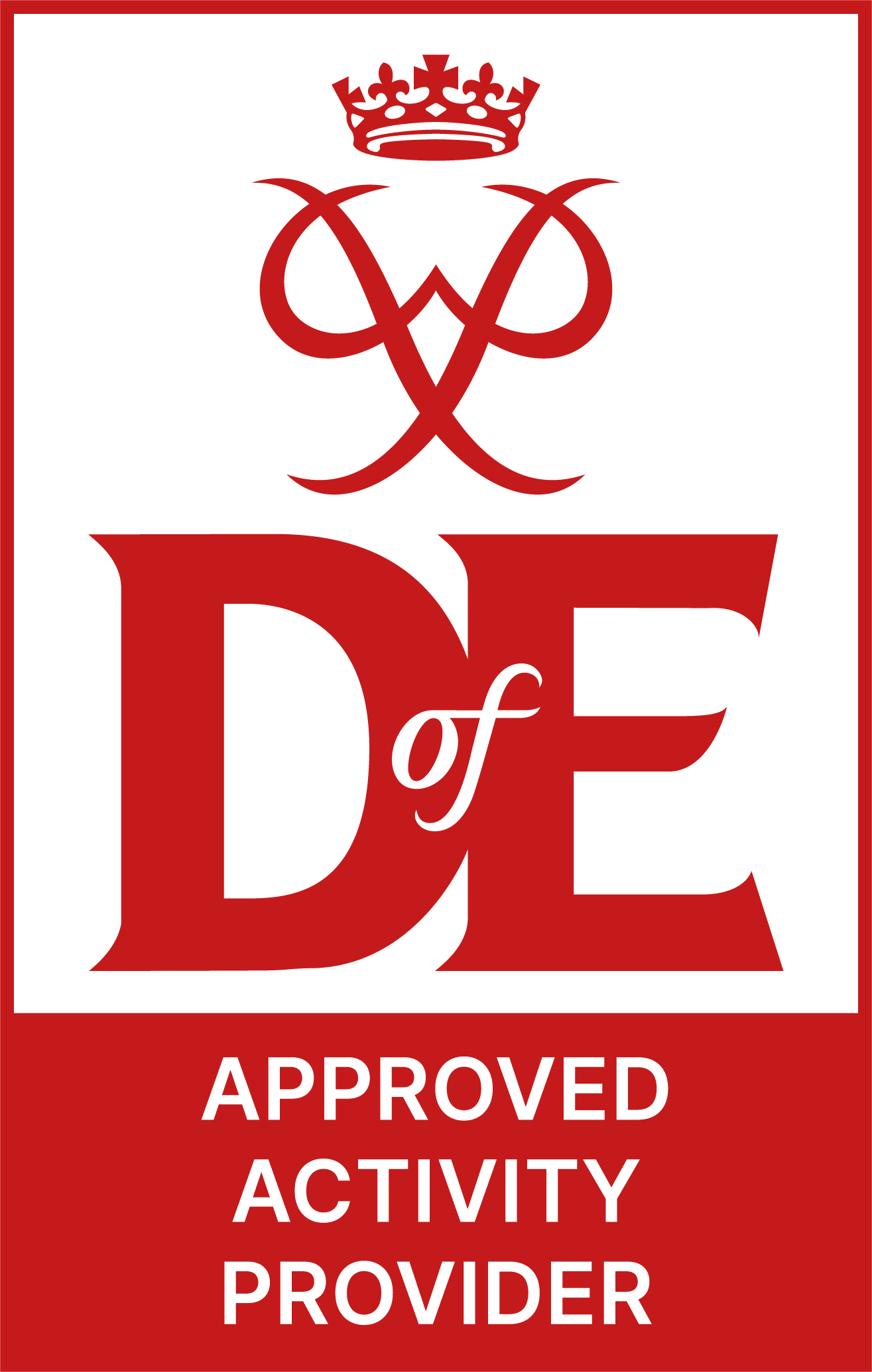 [Speaker Notes: The Reading Agency is an Approved Activity Provider for the Duke of Edinburgh's Award, which means volunteering to help with the Summer Reading Challenge counts towards the volunteering section of your Award!]
See you at the library!
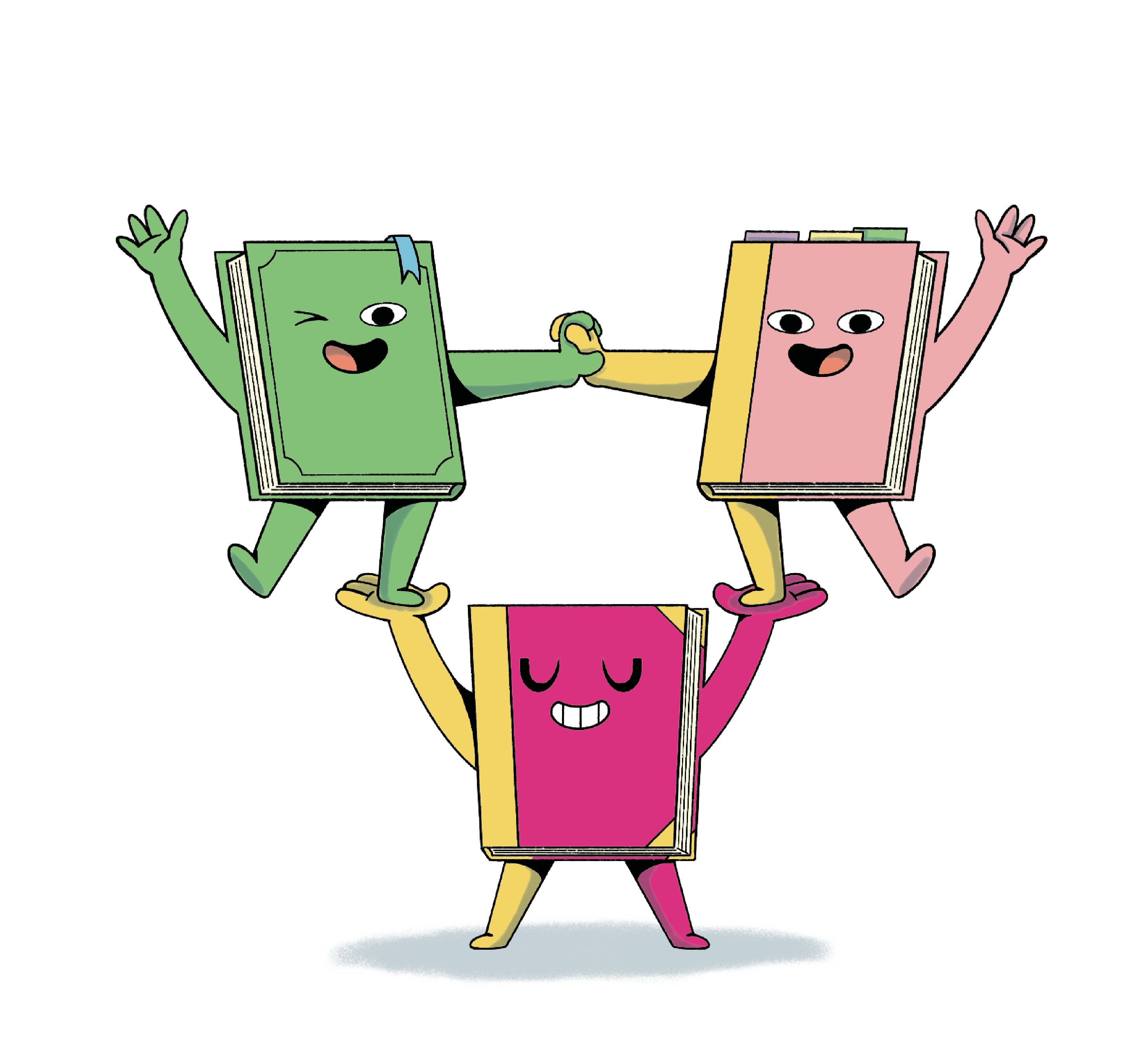